Question Time hosted by Keith Aitkenof Scotland and the Cabinet Secretary for Finance, Constitution and Economy First Minister of Scotland and the Cabinet Secretary for Finance, Constitution and Economy
Gil Paterson, SNP MSP 
   Gavin Brown, Conservative MSP 
   Gemma Doyle, Labour MP
   Aileen Morton, Liberal Democrat Councillor
Adele Kane & Daniel Watson, Clydebank High School
Chris Dunn & Clare Threwal, Our Lady & St Patrick’s High School
Robbie Stirling & Hannah Mackenzie, Dumbarton Academy
Neve Stuart & Emma Anton, Vale of Leven Academy
Rachel Linden & Michael Gaughan, St Peter the Apostle High School
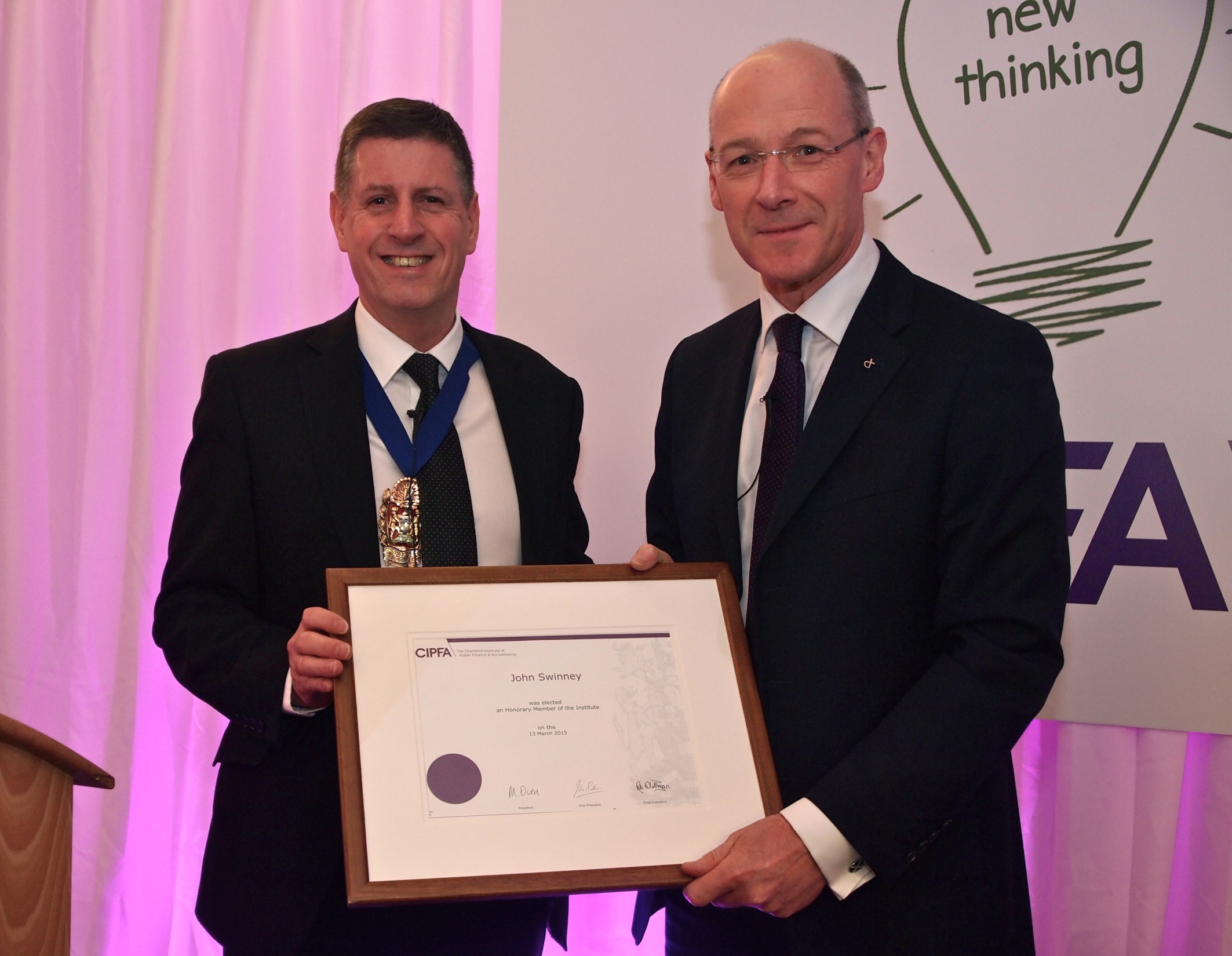 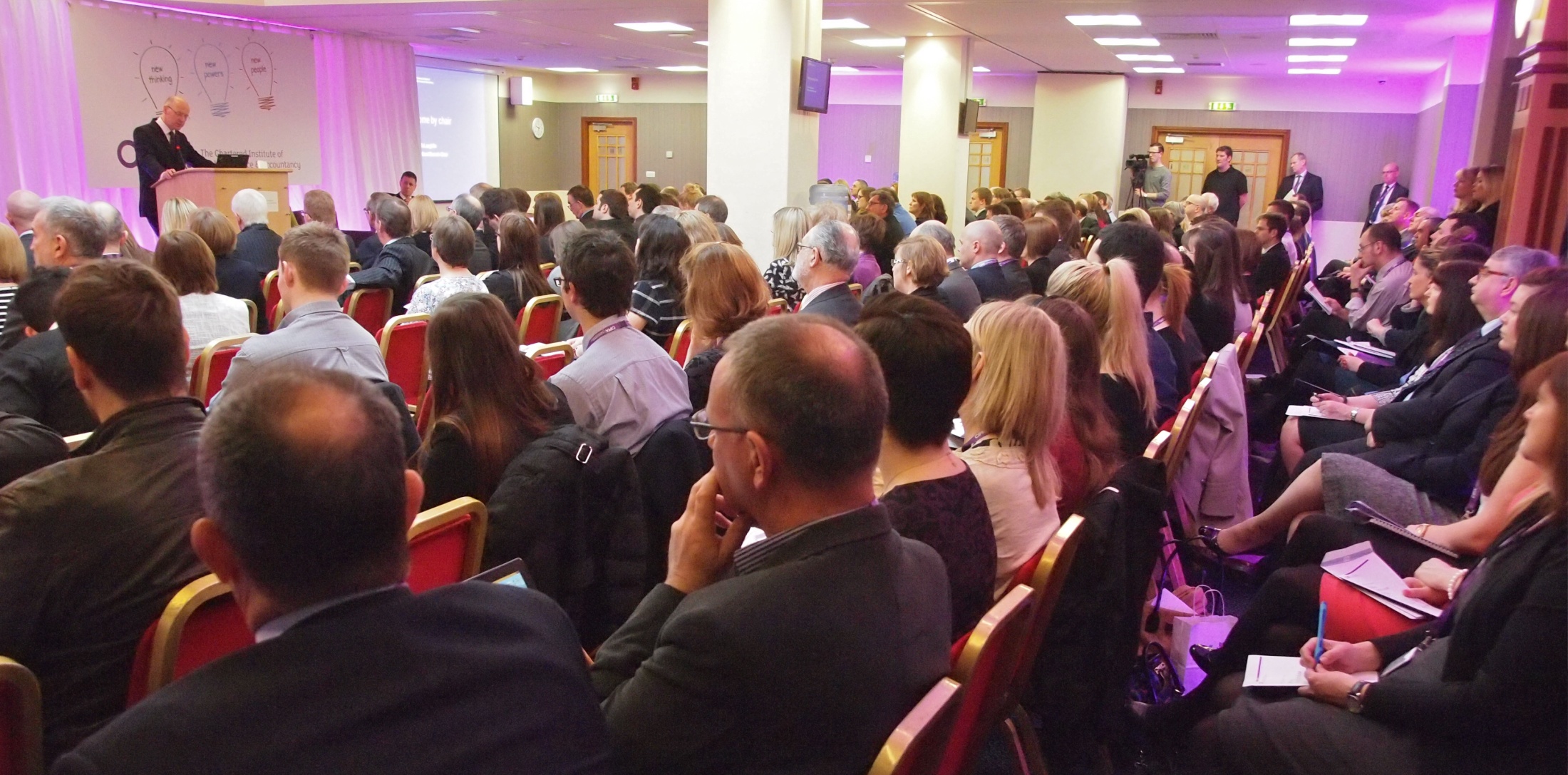 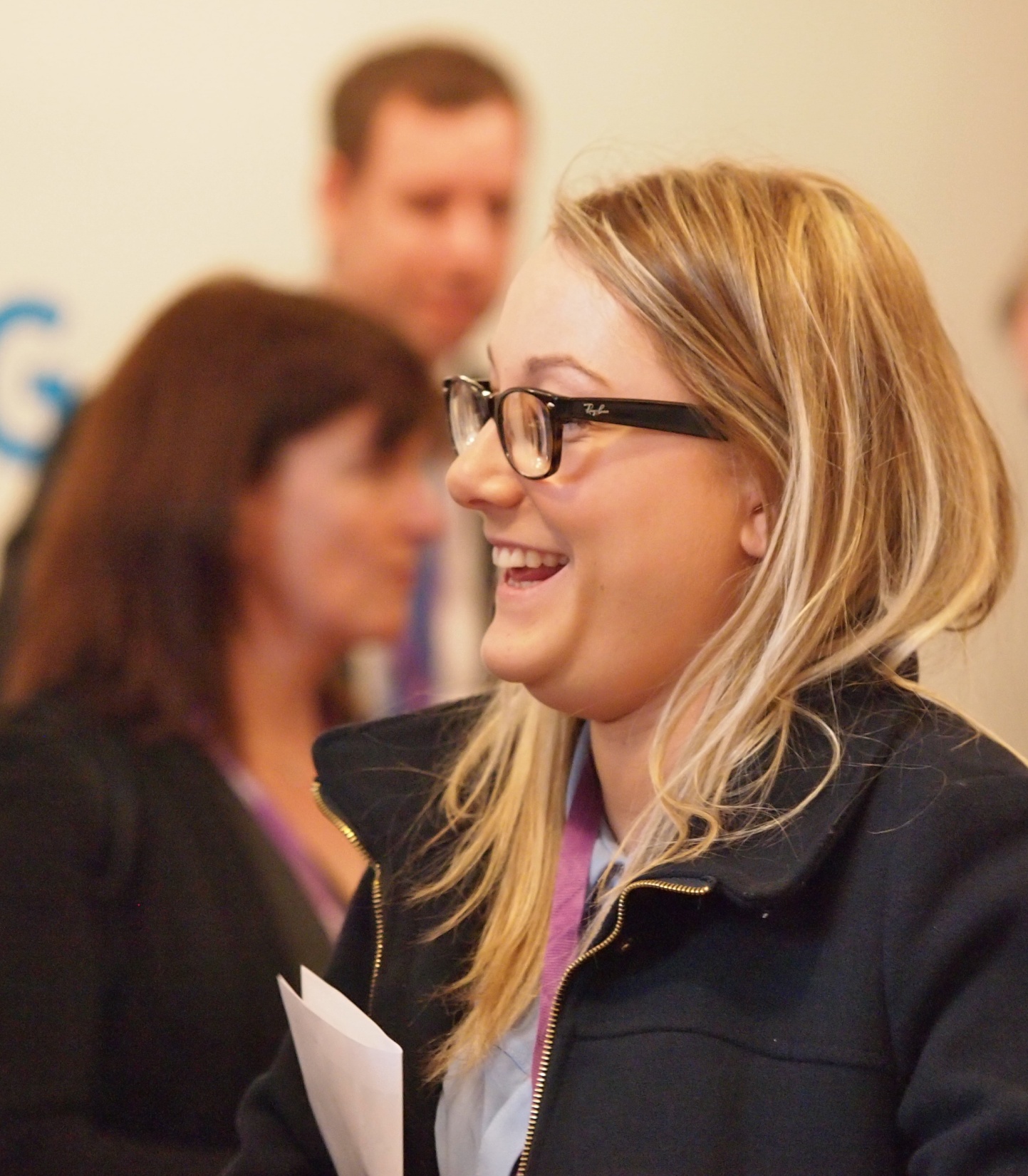 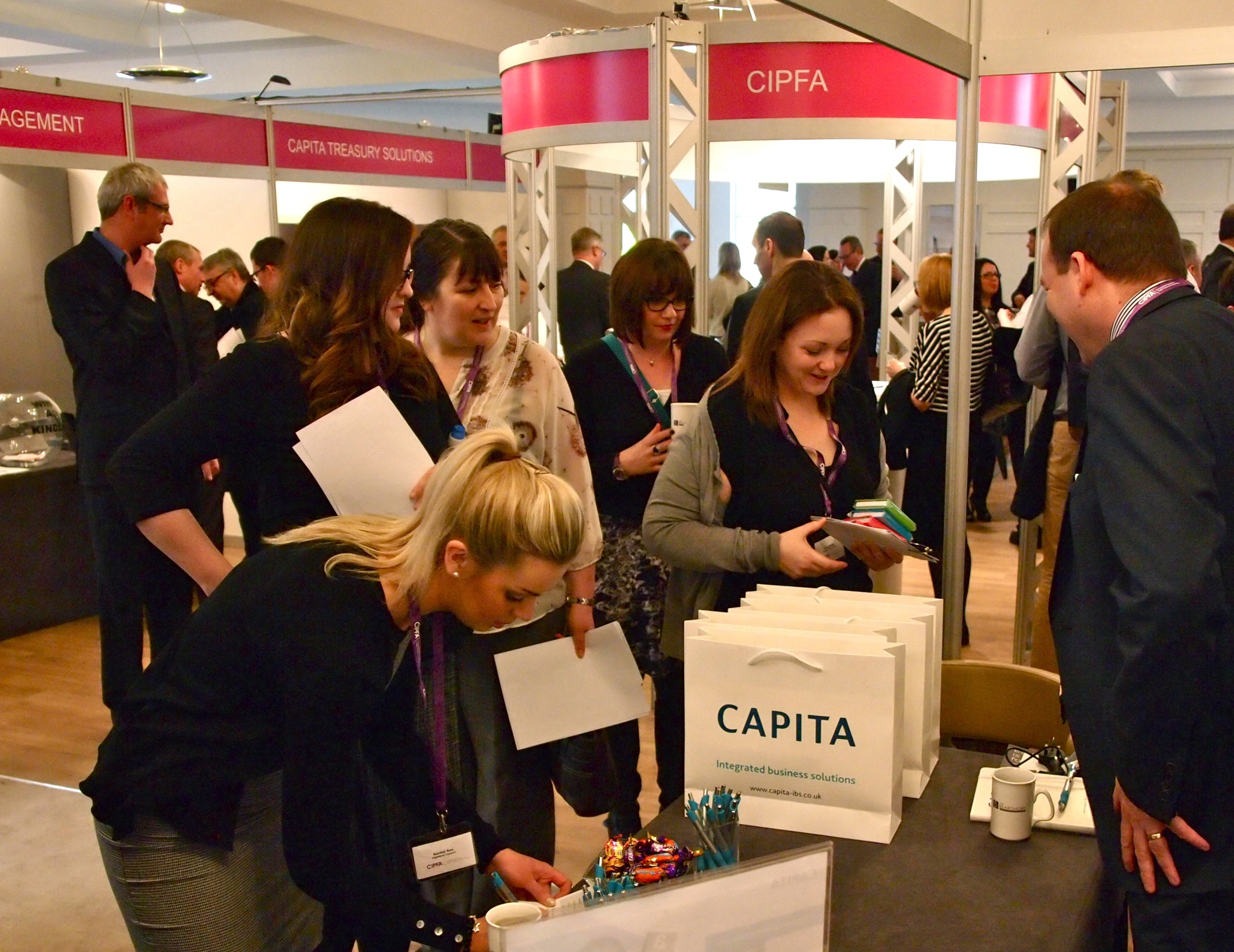 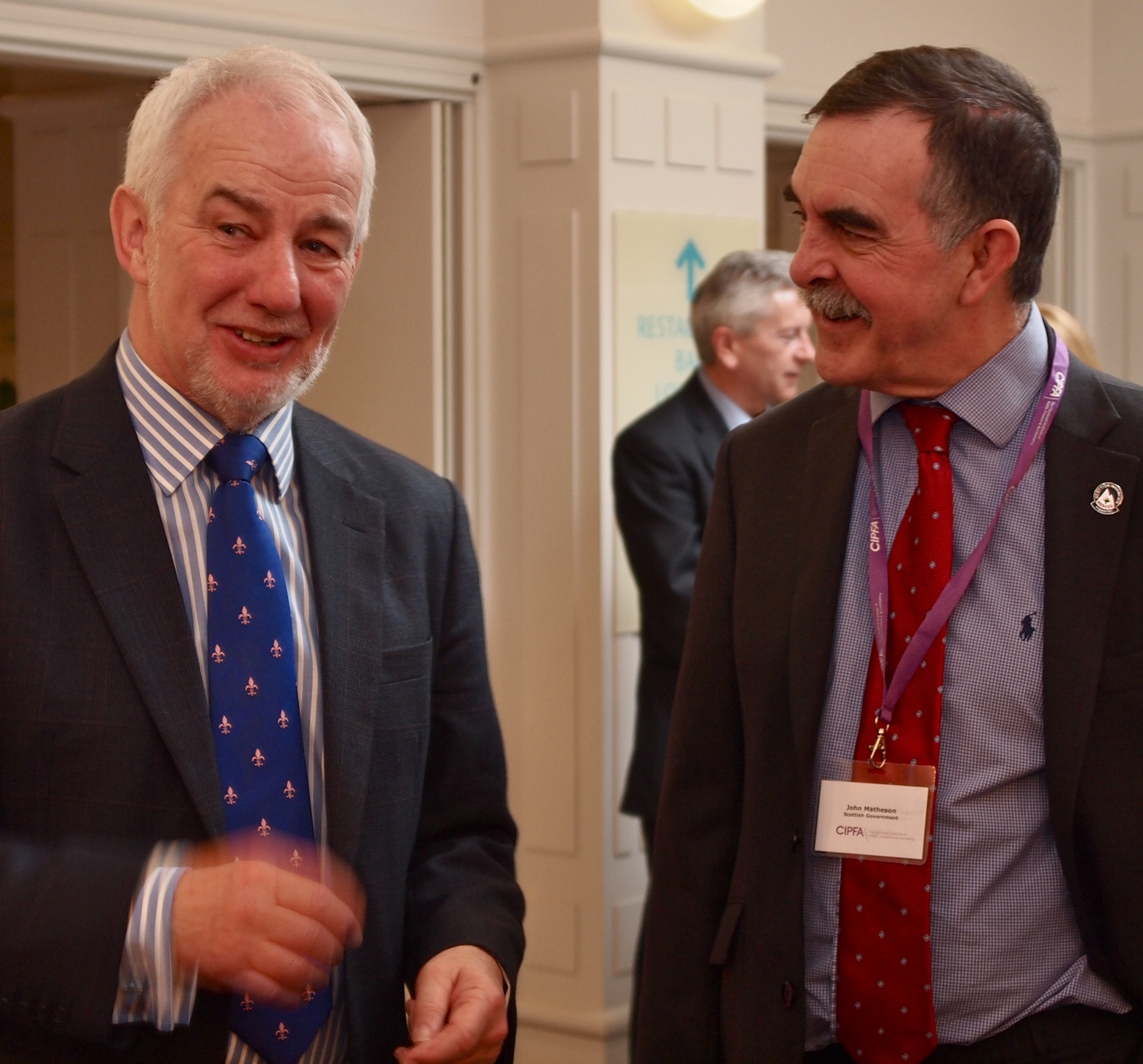 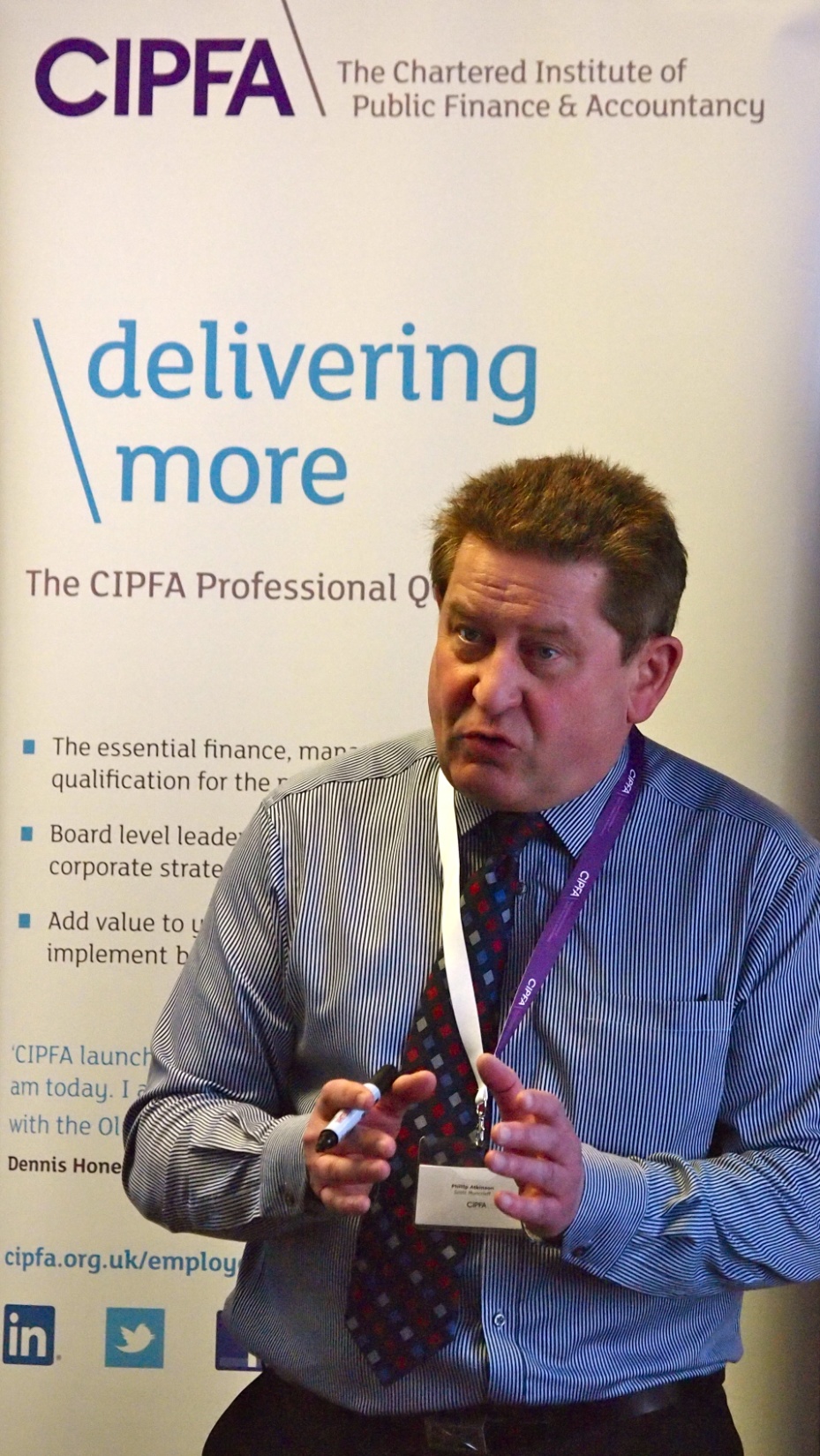 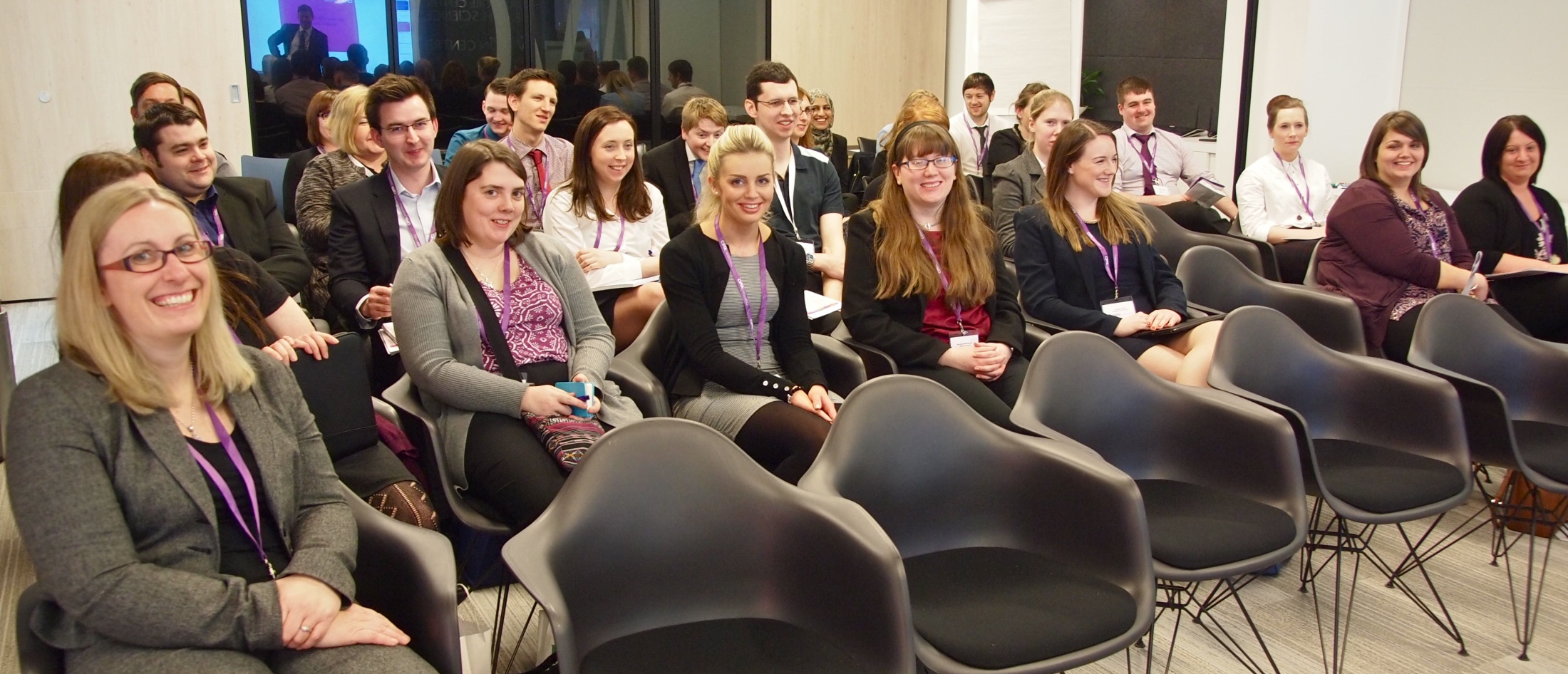 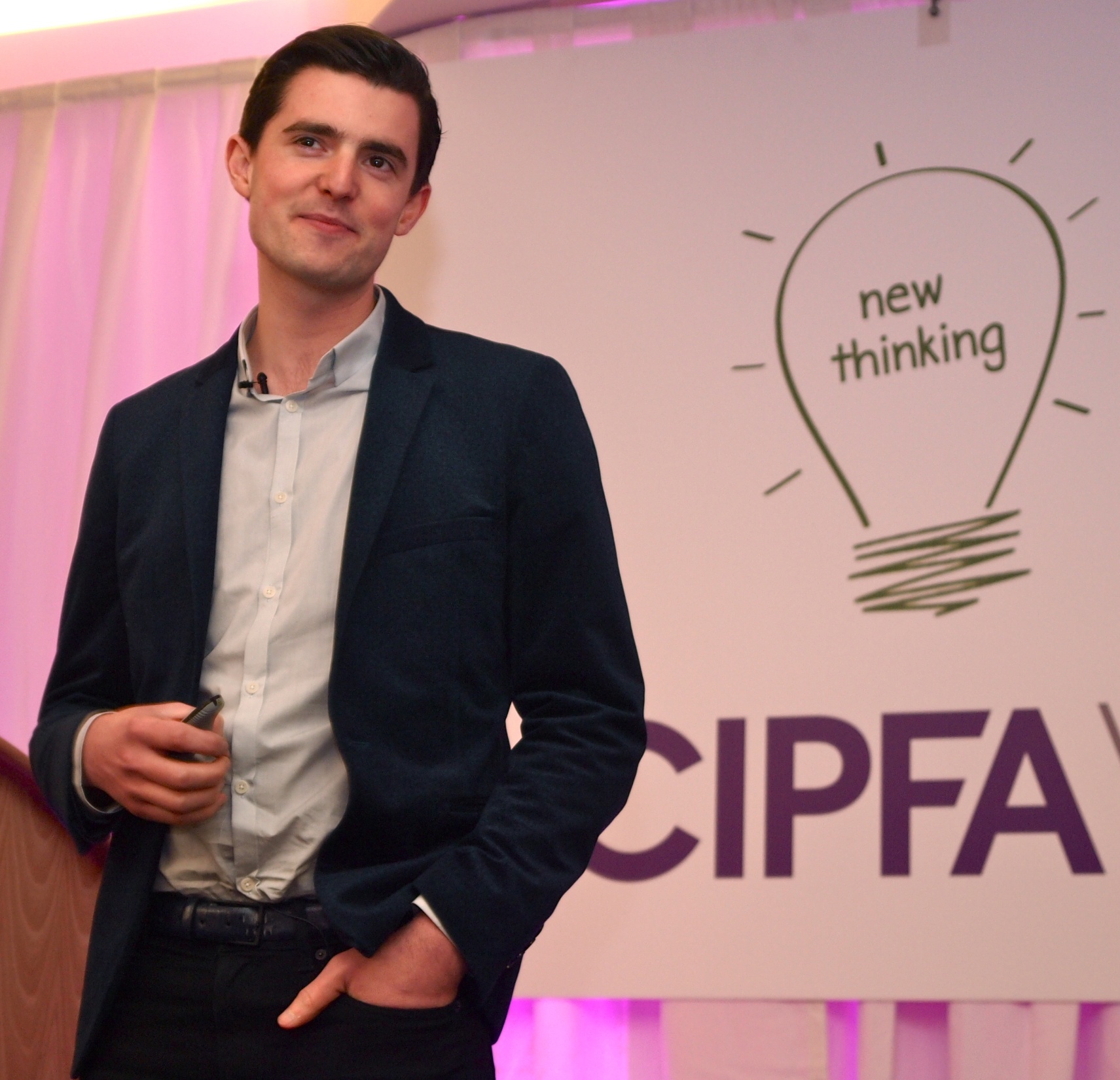 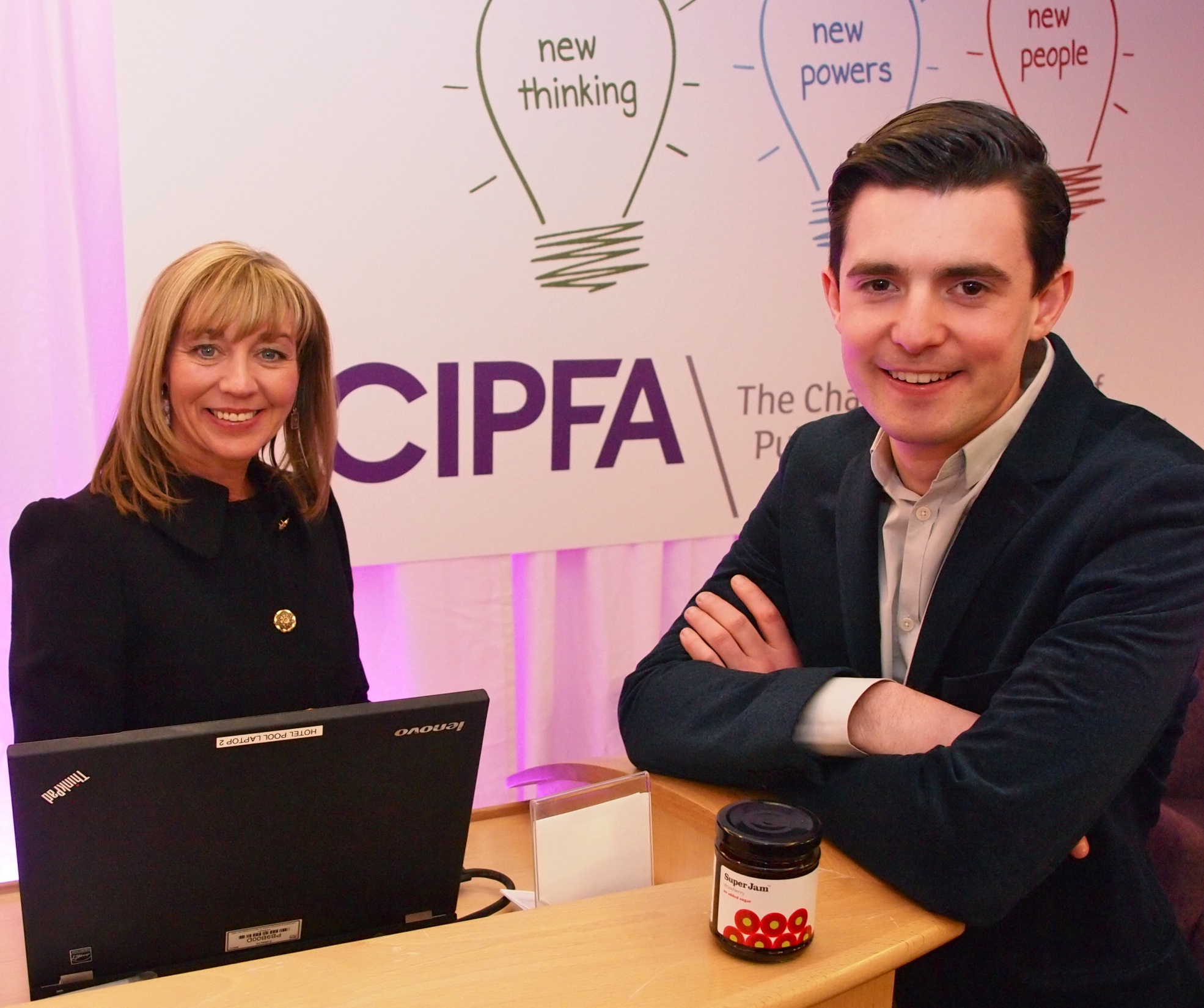 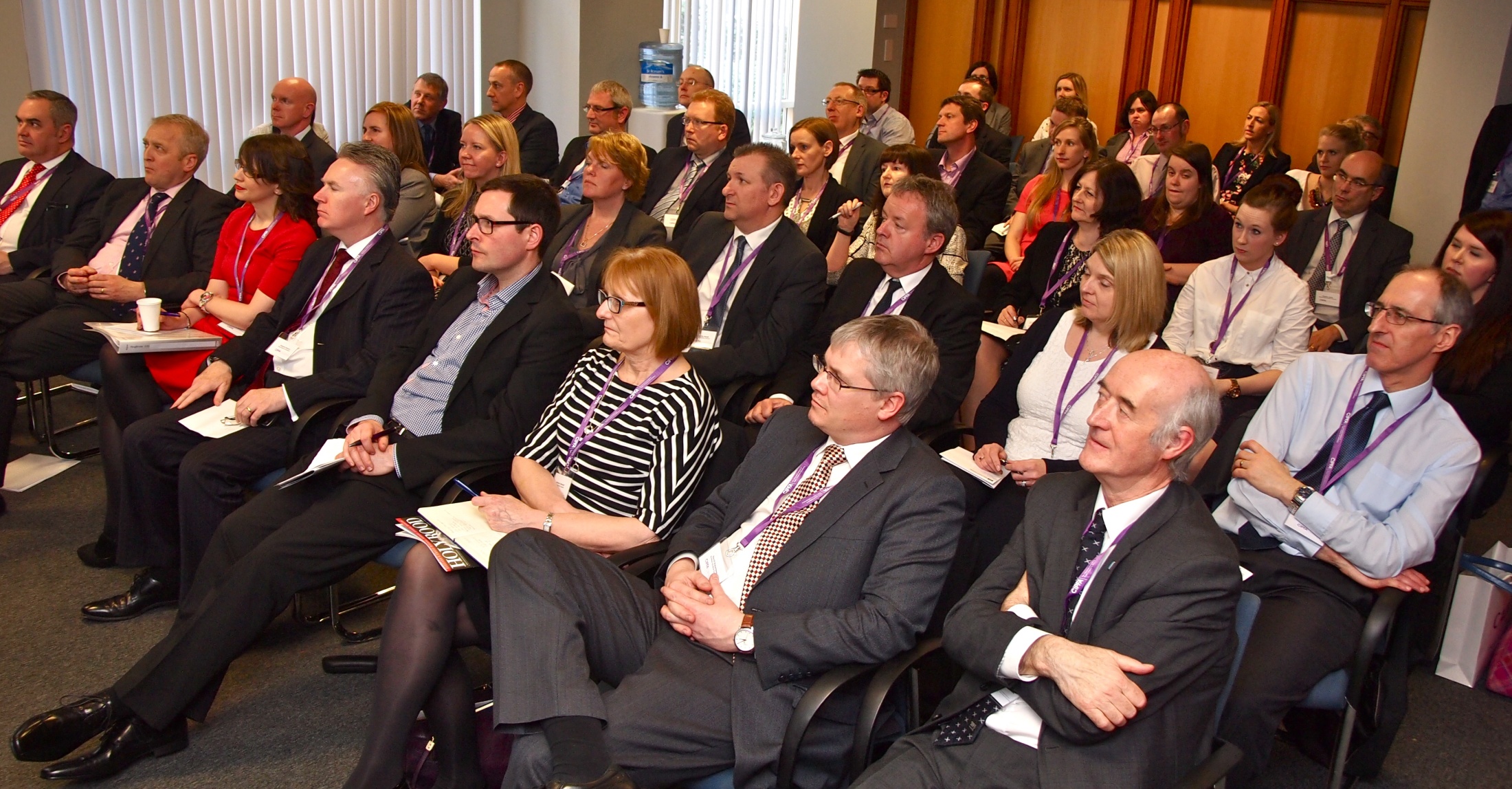 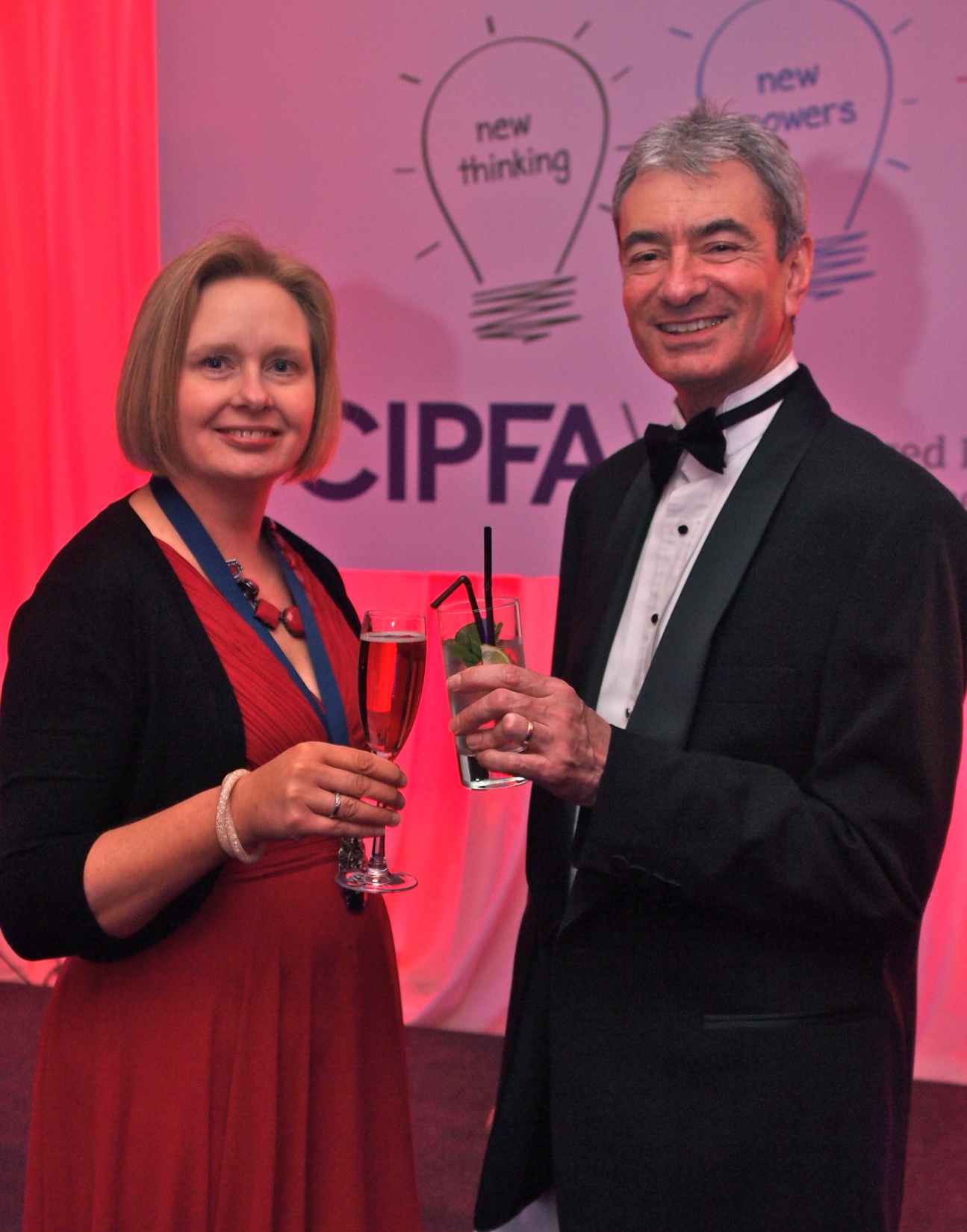 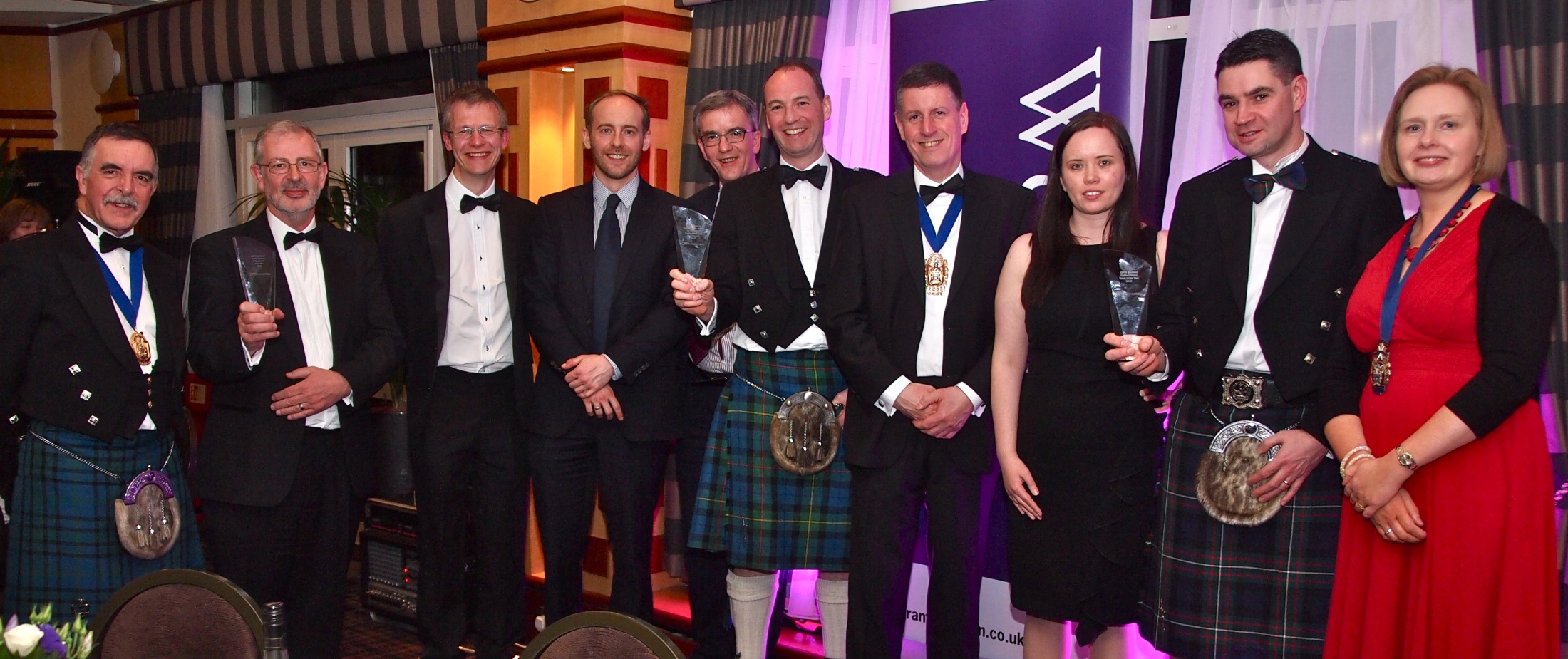 Close